DRUMSTEP
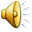 Ηλεκτρονική Μουσική
DRUM ‘n’ BASS
Η drum and bass (προφ. ντραμ εντ μπέις) (γνωστή και ως drum 'n’ bass, drum & bass ή, εν συντομία, D&Β, DnB και D'n'B) είναι ένα είδος ηλεκτρονικής μουσικής που αναδείχτηκε στην Αγγλία στις αρχές της δεκαετίας του 1990.[1] Η μουσική drum and bass στο σύνολό της χαρακτηρίζεται από γρήγορους ρυθμικούς χτύπους (κατ’ εξοχήν 160-180 χτύπους ανά λεπτό)[2], με ισχυρά μπάσα και υπο-μπάσα.[3] Μαζί με την dubstep, συγκαταλέγεται στην υποκατηγορία bass music της ηλεκτρονικής μουσικής.[4]
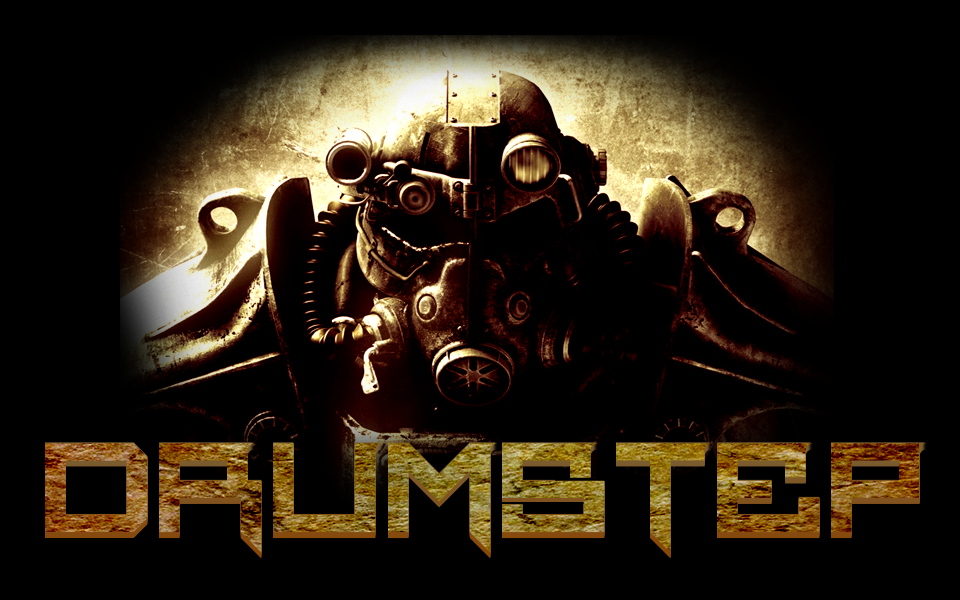 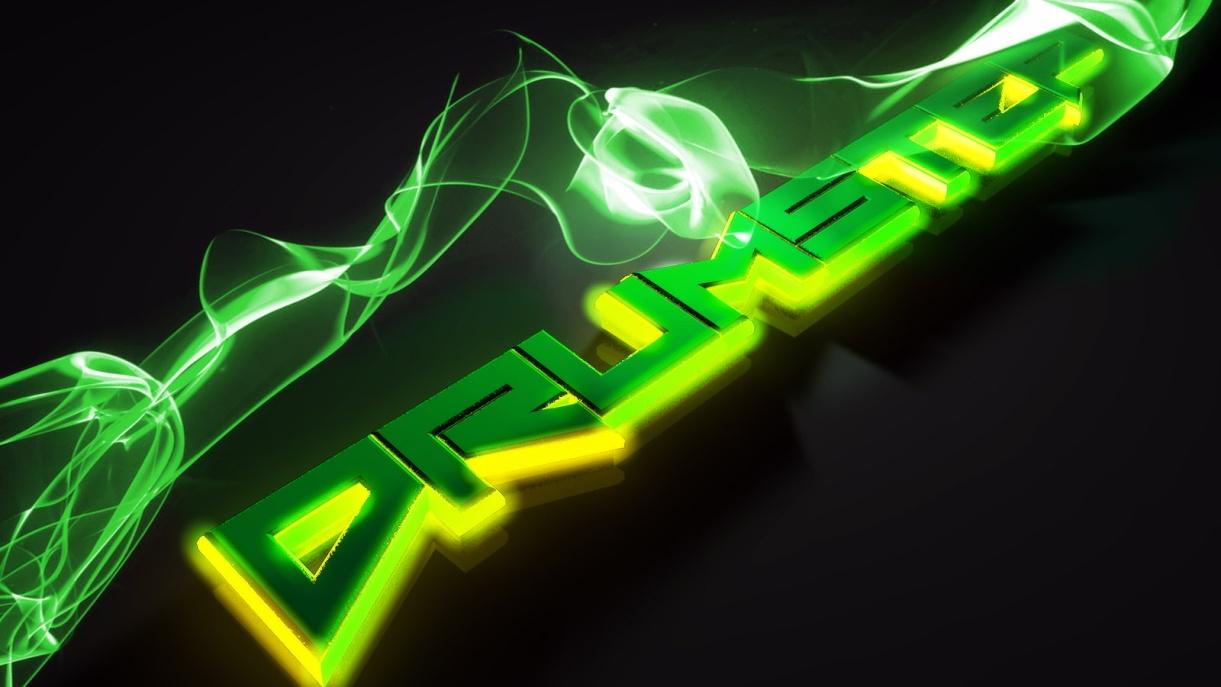 ΠΡΟΫΠΟΘΕΣΕΙΣ
Ο ήχος της drum and bass, εξαιτίας των εξαιρετικά χαμηλών συχνοτήτων του, απαιτεί πανίσχυρα ηχοσυστήματα για την πλήρη αναπαραγωγή του. Το μπάσο μαζί με τα ντραμς αποτελούν τα κυριότερα στοιχεία του είδους. Κατά την παραγωγή drum and bass κομματιών, η δομή τους διαμορφώνεται έτσι από τους καλλιτέχνες, ώστε η μουσική να επικεντρώνεται κατά πολύ περισσότερο σε αυτά τα δύο μουσικά στοιχεία σε σύγκριση με άλλα ηλεκτρονικά χορευτικά είδη μουσικής.
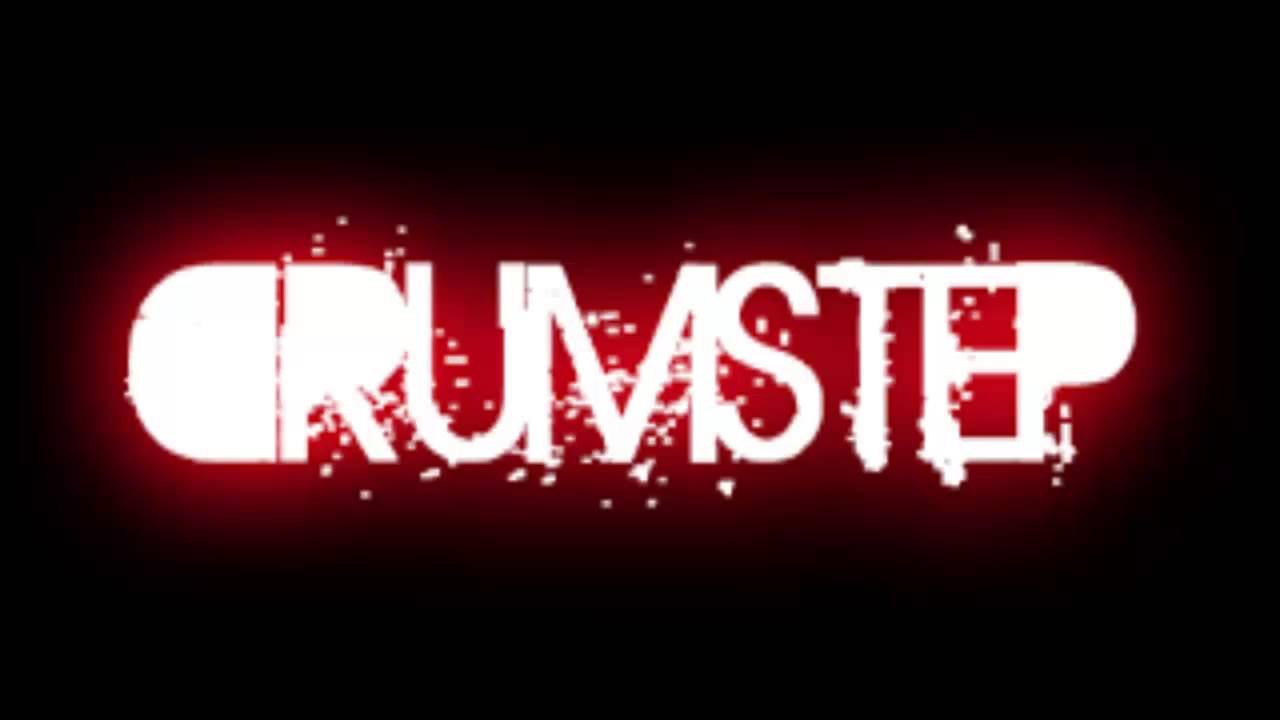 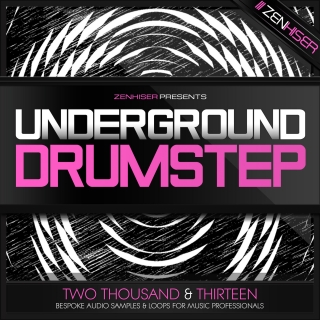 ΜΟΥΣΙΚΑ ΧΑΡΑΚΤΗΡΙΣΤΙΚΑ
Η drum and bass ενσωματώνει μια τεράστια ποικιλία ήχων και στυλ από πολλές σκηνές, από τους βαθύτατα ηλεκτρονικούς, industrial ήχους της techstep, μέχρι τη χρήση συμβατικών, κλασσικών οργάνων, κλίνοντας προς την jazz και τη funk μουσική.[3][6] Οι ήχοι της drum and bass είναι εξαιρετικά ποικίλοι χάρη στις συνεχείς επιρροές των καλλιτεχνών.
Η drum and bass θα μπορούσε να οριστεί κάποτε ως ένα απόλυτα ηλεκτρονικό είδος μουσικής, καθώς ο μόνος τρόπος που μπορούσε να εκτελεστεί ζωντανά ήταν το DJing, όμως ζωντανές συναυλίες του είδους πραγματοποιήθηκαν καθοδόν.
ΡΥΘΜΟΣ
Η drum and bass κυμαίνεται στους 160-180 χτύπους ανά λεπτό, σε αντίθεση με άλλα breakbeat-βασιζόμενα στυλ χορευτικής μουσικής, όπως το nu school breaks, το οποίο διατηρεί τους 130-140 χτύπους ανά λεπτό. Κατά την εξέλιξη της drum and bass έχει παρατηρηθεί μια γενικότερη τάση για επιτάχυνση του ρυθμού. Στα πρώτα βήματα του είδους, η drum and bass κυμαινόταν στους 130 χτύπους ανά λεπτό γύρω στο 1990-1991, αργότερα το 1993 επιταχύνεται στους 155-165 χτύπους ανά λεπτό, ενώ από το 1996 έως και σήμερα διατηρείται στους 170-180 χτύπους ανά λεπτό.
DRUMSTEP
Drumstep: Γνωστό ως το είδος που προήλθε από τον συνδυασμό της drum and bass και της dubstep, η drumstep είναι ένα αρκετά νέο στυλ, στο οποίο ο ρυθμός είναι σε μισό χρόνο. Όλα τα υπόλοιπα στοιχεία είναι παρόμοια με εκείνα της καθιερωμένης μουσικής drum and bass.
Αγγελόπουλος   Βασ.Βάκρινος             Δημ.Κοντέσης              Δημ.